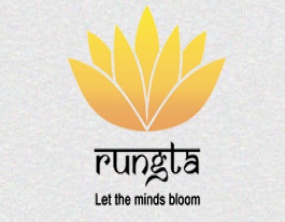 RUNGTA COLLEGE OF DENTAL SCIENCES & RESEARCH
TITLE OF THE TOPIC-
ORTHODONTIC DIAGNOSIS
DEPARTMENT OF ORTHODONTICS AND DENTOFACIAL ORTHOPAEDICS
Specific learning Objectives
CONTENTS
Introduction

PART – I

Essential diagnostic aids
Supplemental diagnostic aids
CASE HISTORY :
 Personal Detail, Chief Complaint, Medical History, Dental history, 
                                    Prenatal & Postnatal history, Family history.
General Examination : Body build
Extraoral Examination: Facial form, facial symmetry, facial profile,facial divergence, assessment of posterior jaw relationship, assessment of vertical skeletal relation, evaluation of facial proportion , examination of lips , examination of nose , examination of chin and nasolabial angle
Intraoral examination : Examination of Tongue , palate , gingiva , frenal attachment , tonsils & adenoids , Assessment of dentition , Functional examination , assessment of postural rest position and inter-occlusal clearance , methods used to record postural rest position , methods to measure inter-occlusal clearance , Evaluation of path of closure , assessment of repiration , examination of TMJ , Evaluation of Swallow & speech
PART – II

Orthodontic study models
Diagnostic setups

PART – III

Supplemental diagnostic aids : Facial photographs as diagnostic aids , Electromyography , Radiographs in  Orthodontics

Recent advances in Orthodontics

Summary
EXAMINATION OF LIPS
	The upper lip covers the entire labial surface of  upper anteriors except the incisal 2-3 mm
	The lower lip covers the entire labial surface of  lower anteriors and 2-3 mm of incisal edge of  upper anteriors.
CLASSIFICATION OF LIPS
	Competent lip-the lips are in slight contact  when musculature is relaxed.
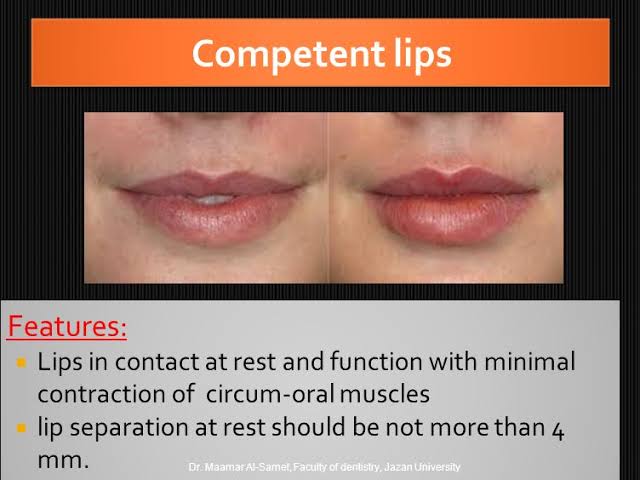 	INCOMPETENTLIPS-theyaremorphologically  short lips which do not form a lip seal in a  relaxed state.
	The lip seal can only be achieved by active  contraction of perioral and mentalis muscle.
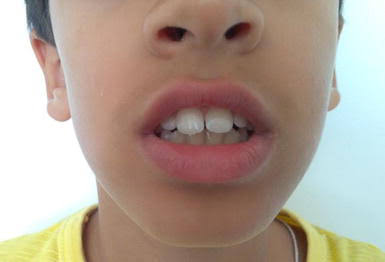 	POTENTIALLY INCOMPETENT LIP-they are normal  lips that fails to form a lip seal due to  proclaimed upper incisor.
	EVERTED LIP-they are hypertrophied  lips with  weak muscular tonicity.
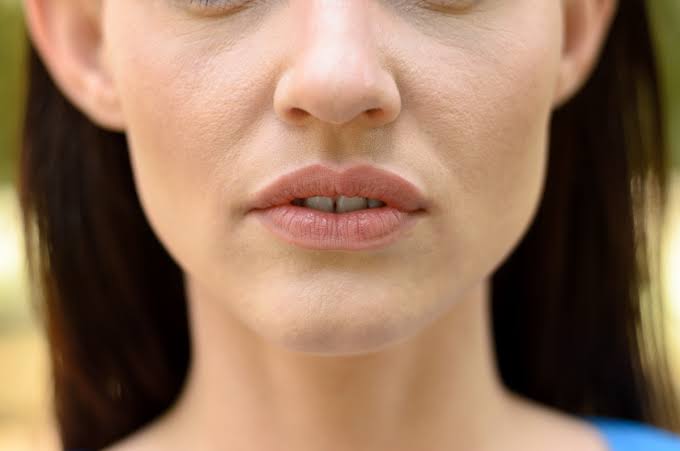 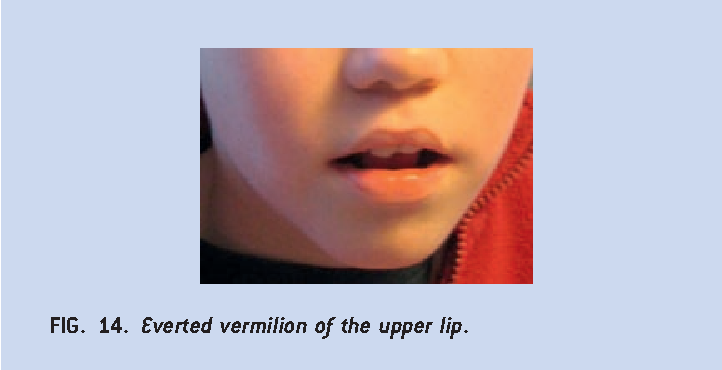 EXAMINATION OF THE  NOSE
	The nose to a large extend contributes to the  esthetic appearance of a face.
	Nose size-normally the nose is one third of the  total facial height.
	Nasal contour-the shape of the nose can be  straight, convex or crooked as a result of  nasal  in juries.
	Nostrils-they are oval and should be bilaterally  symmetrical. Stenosis of the nostrils may  indicate impaired nasal  breathing.
EXAMINATION OF  CHIN
	MENTOLABIAL SULCUS-concavity seen below   the lower lip.
Deep mentolabial  sulcus is seen in class11,divison 1  malocclusion.
	MENTALIS ACTIVITY-normaIly  mentalis is  not active at  rest.
	Hyperactive mentalis is seen in class II divison 1    cases.
	CHIN POSITION AND PROMINENCE-prominent chin is usually  associated with class III malocclusion.
DEEP MENTOLABIAL SULCUS AND  HYPERACTIVE MENTALIS SEEN IN CLASS II  DIVISON 1 MALOCCLUSION
NASOLABIAL   ANGLE
	It  is  the  angle  formed  between lower  border  of  the nose and a line connecting the  intersection of nose and  the   upper lip  with  the  tip  of  the  lip.
	This  angle is  normally 110 degree.
	It  reduces in patients with  proclaimed  upper
Incisors  prognathic  maxilla.
INTRA-ORAL EXAMINATION
Examination of  tongue
	Abnormalities of tongue can upset the  muscle balance  and equilibrium  leading  to malocclusion.
	A patient whose tongue can reach the tip  of the nose is   said to have a long nose.
	The lingual frenum should be examined  for tongue tie.
EXAMINATION  OF  THE   PALATE
	Palate should be examined for the following  findings;
Dolicofacial  patients  have deep  palate.
Presence of  swellings in the palate
Mucosal ulcerations and indentations are a  feature of traumatic  deep bite.
Presence of cleft in the palate.
The third rugae is usually in line with canines.  This is useful in the assessment of maxillary  anterior proclination.
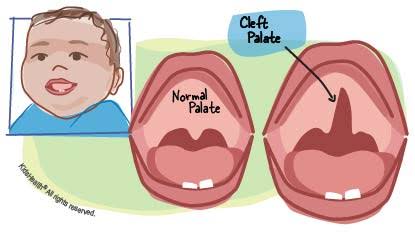 EXAMINATION  OF GINGIVA
	Gingiva  should be  examined  for
Inflammation
Recession
Mucogingival  lesions
	Poor oral hygeine is associated  with   anterior marginal gingivitis.
	Anterior  gingivitis  common in   mouth breathers due to  dryness  of  mouth caused  by  open  lip  posture.
EXAMINATION OF  FRENAL  ATTACHMENTS
	The maxillary labial frenum sometimes be thick  fibrous  and attached relatively low.
	This  may  lead to  midline diastema.
	Abnormal frenal attachment are diagnosed by  blench test.
EXAMINATION OF TONSILS  AND ADENOIDS
	Abnormaly inflamed tonsils cause  alterations  in tongue and jaw posture  there  by upsetting  the  oro-facial balance leading  to  malocclusion.
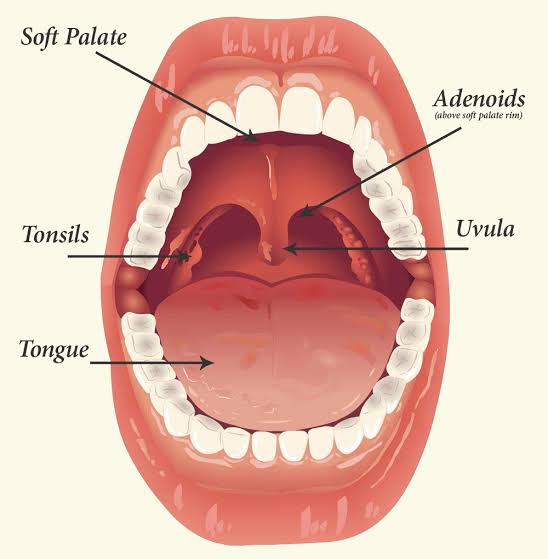 ASSESSMENT   OF DENTITION
Dental system is examined for ;
Teeth present in the oral cavity
Teeth unerupted
Teeth  missing
Teeth erupted  and not  erupted
Presence of caries, restorations ,malocclusions, hypoplasia, wear and
dislocation.
Check for the occlusion based on ANGLES CLASS I ,II ,III.
Record overbite  over jet
Check for  cross bite
Individual tooth irregularities such as rotation, displacement intrusion and extrusion are noted.
Check arch form.
FUNCTIONAL  EXAMINATION
	It  is  now established  that  normal  function  of
    stomatognathic  system  promotes  normal   growth
     and  development  of  oro-facial  complex.
	The functional examination  should  include  the
following;
Assessment of postural rest position and inter  occlusal space.
Path of closure
Assessment of  respiration
Assessment of  TMJ
Examination of  swallowing
Examination of  speech.
ASSESSMENT OF POSTURAL REST  POSITION AND INTER-OCCLUSAL  CLEARANCE.
	The postural rest position of the  mandible at which the  muscles that closes the jaw and those that open them are, in  state of minimal contraction to maintain the posture of   mandible.
	At postural rest position, a space exists between the upper and  lower jaws.
	This    space is  known as FREEWAY SPACE.
	FREEWAY SPACE is   3mm  in canine region.
METHODS USED TO RECORD THE POSTURAL RESTPOSITION
PHONETIC  METHOD; the patient is asked to repeat  some consonants “m or c’’ or repeat a word like  Mississippi.
	The  mandible returns to postural rest position 1-2  seconds after the exercise.
 The patient is told not to change the jaw, lip or  tongue position after phonation, as the dentist  parts the lips to study interocclusal space.
COMMAND METHOD
	The  patient is  asked to perform certain  functions such as swallowing.
	The  mandible tends  to return to rest  position  following this act.
Non command method
	The patient is  observed  as he speaks or swallows.
The patient is no aware that he is being  examined.
	This is usually being carried out by talking about  topics unrelated to the patient while carefully  observing him or  not.
METHODS TO MEASURE INTER-OCCLUSAL CLEARANCE
	Vernier  calipers can be used directly in  the patient’s mouth in the canine or Incisal region to measure freeway  space.
	This  is   direct  intra  oral method.
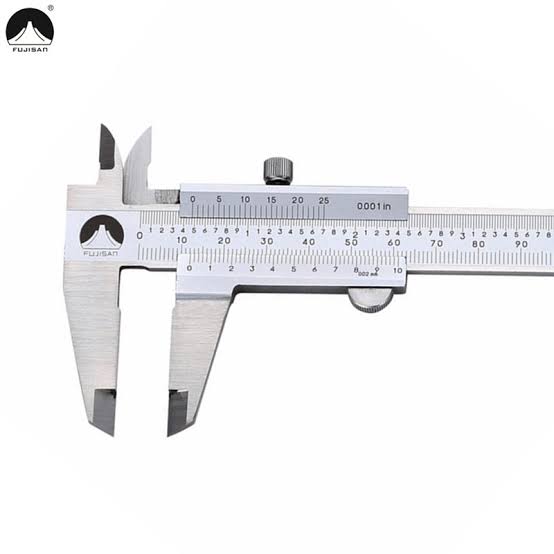 EVALUATION OF PATH OF CLOSURE
The path of closure is the movement of mandible from the rest position to habitual occlusion .
Forward  path of closure:a forward path of closure occurs in  patients with  mild skeletal and	prenormalcy	or edge to edge  incisor contact. In such patients ,the mandible is guided to a  more  forward  position  to  allow  the  mandibular	incisors to go  labial  to	the upper incisors.
Backward  path of closure: class 11 ,division 2 exhibit  premature incisor contact due to retroclined maxillary incisors.  Thus the mandible is  guided posteriorly to  establish occlusion
Lateral  path of closure : lateral deviation of mandible to left or  right side is associated with occlusal	prematurities and a  narrow maxillary arch.
ASSESSMENT  OF RESPIRATION
Humans may exhibit  three  types  of  breathing: nasal ,oral and
oro-nasal
Test  to  diagnose  the  mode  of  respiration:
Mirror test : a double sided mirror is held between the nose  and the mouth .fogging on the nasal side of the mirror  indicates nasal breathing while fogging towards oral side  indicates oral breathing



Cotton test : a butterfly shaped cotton piece is placed over  the upper lip below the the nostrils . if the cotton flutters down  indicates nasal breathing. this test is used to determine the  unilateral  nasal  blockage.
.
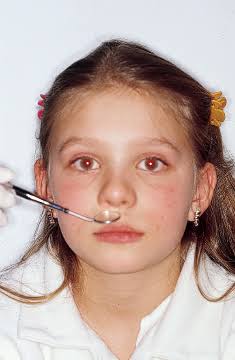 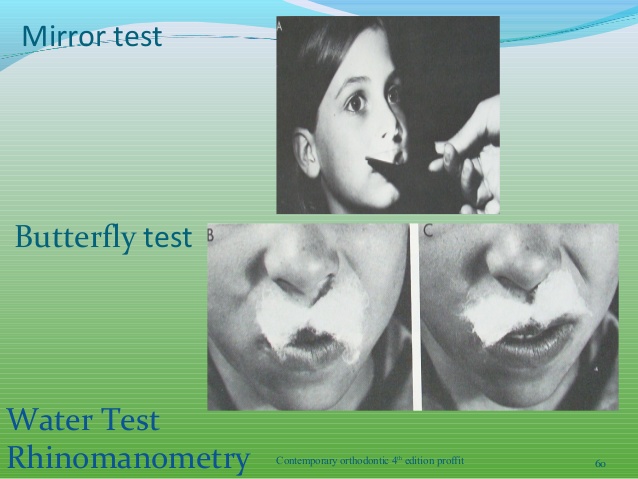 WATER    TEST -   the patient is asked to fill his mouth with water and retain it for a long period of time .while nasal breathers  accomplish this  with ease , mouth breathers  find it difficult  task.
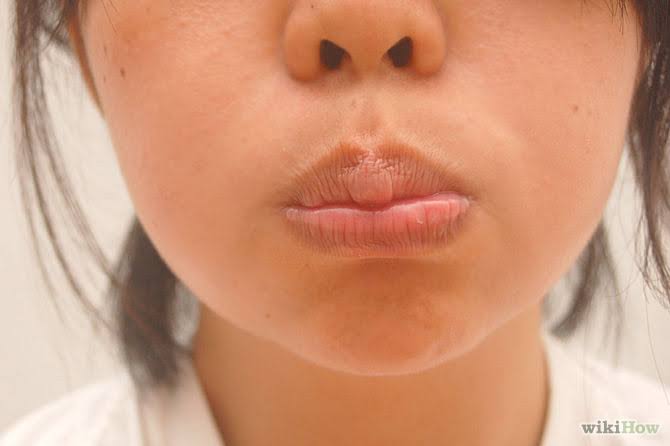 Observation :  in nasal breathers the external nares dilate  during inspiration .in mouth breathers ,there is either no  change in the external nares or they may constrict  during  inspiration
EXAMINATION OF T.M.J.
The functional examination should routinely include  auscultation and palpation of temporomandibular	joint  and musculature associated with mandibular opening.
The patient should be examined for the symptoms of  joint problems like clicking, crepitus ,  pain of  masticatory muscles , limitation of jaw movement ,  hyper-mobility and morphological abnormalities.
The maximum mouth opening is determined by measuring  the distance between the maxillary and mandibular  incisal edges with mouth wide open.
The normal inter incisal distance  is  40- 45 mm.
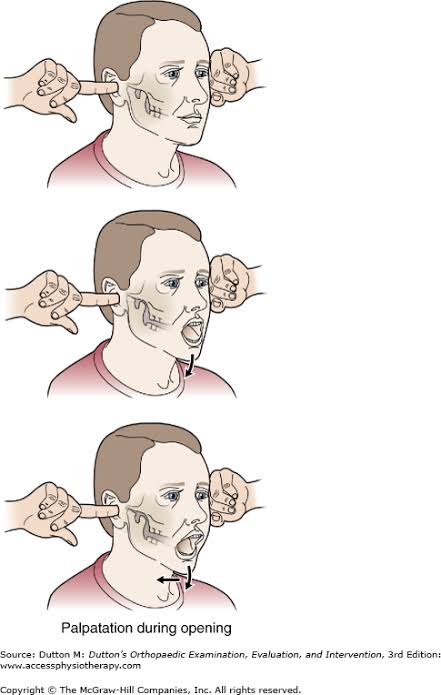 EVALUVATION OF SWALLOWING
In	a new born, tongue is relatively large and protrudes  between the gumpads and takes part in establishing  the lip seal .this kind of swallow is  called infantile   swallow  and is  seen	till one and  half  to two year s of  age .
Infantile swallow is replaced by mature swallow as the  buccal teeth start erupting. The persistence of infantile  swallowing can cause  malocclusion .thus the swallowing  pattern of the  individual should be examined.
The persistence of the infantile swallow is indicated by  the presence of the following features:
Protrusion of  the tip of   tongue
Contraction of  perioral  muscles  during swallowing
No contact at  the molar region  during swallowing.
SPEECH
..Certain malocclusions may cause  defects in speech due to  interference  with the  movement  of  tongue  and  lips
.this should be observed while talking
with the patient .
..The patient can be asked to read  out from a book or asked to count  from 1-20 while  observing  the           speech.
..Patients having tongue thrust habit  tend to lisp while cleft palate patients  may have a nasal tone.
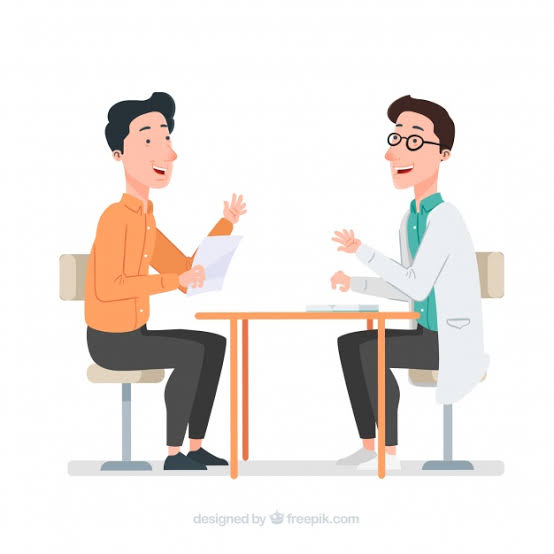 ORTHODONTIC STUDY MODELS
Orthodontic study models are	accurate plaster reproductions of teeth and their surrounding soft tissues .that are essential  diagnostic  aid  that make it possible to study the arrangement of  teeth and the occlusion  from  all  directions .
Uses of study model include:
They enable study of occlusion from all aspect
Enable accurate measurements to be made in dental  arch.they help in the measurement of arch length, arch width
,and tooth size

Help in assessment of treatment progress by dentist as well as by
patient
Help in assessing the nature and severity of malocclusion
Helpful in motivation of patient and to explain the treatment  plan as well as progress to patient and parents
Makes it possible to stimulate treatment procedures on cast
such as mock surgery
Useful to transfer records in case patient is treated by another  clinician.
ORTHODONTIC STUDY MODELS
GNATHOSTATIC MODELS
They are orthodontic study models where the base of  the maxillary cast is trimmed to correspond to the  Frankfort horizontal plane.
DIAGNOSTIC SET     UP
It was first propose by H.D. kesling
Diagnostic set up is made from an extra set of trimmed  and polished study models .the individual teeth and  their associated alveolar processes are sectioned off  and replaced on the model base in the desired  positions .the diagnostic set up thus help in simulating  the various tooth movements that are planned for  patients.
USES OF DIAGNOSTIC SET UP
Useful in visualizing and testing the effect of  complex tooth movements and extractions on the  occlusion
Patient can be motivated by simulating the various corrective procedures in the cast
Tooth  size- arch length discrepancies can be  visualized
PROCEDURE
     1.	The cast is cut using a fretsaw blade to    separate the individual teeth.
 
2.A horizontal cut is made 3mm apical to gingival  margin  
Vertical cuts are  made  to  separate  the individual  teeth.
The individual teeth are set in desired position  using a  red wax.


SUMMARY
Orthodontic examination and diagnosis start first with formal and
       informal meeting with child and parents. 
      A detailed history is followed by a detailed, intricate examination of physical                 growth, face,soft tissues and oral cavity, including functions of stomatognathic
systems.
      A close and diligent clinical study evaluation of malocclusion and
        functional examination is a critical component of orthodontic diagnosis. 
      A detailed examination cannot be done in a hurry and
        would require each of the listed components to be recorded and
        evaluated for its possible impact on oral health and orthodontic
        treatment. 
      The clinical examination is followed by making required
         records and investigations leading to a comprehensive diagnosis and
       treatment plan.
REFERENCES
Textbook of Orthodontics – Gurkeerat Singh, Jaypee Brothers; 2nd Edition 
Orthodontics – The Art and Science, S.I Bhalajhi, AryaMedi Publishing; 7th Edition
Textbook of Orthodontics – Sridhar Premkumar, Elsevier; 1st Edition
Orthodontics: Diagnosis and Management of Malocclusion and Dentofacial Deformities – O.P Kharbanda, Elsevier; 1st Edition
Question & Answer Session